En sammanfattning (version 2024-11-13)
Aktörsgemensamt arbete – Organisering och roller
Om presentationen
Bildspelet är framtaget för att underlätta för dig som vill beskriva organisering och roller i det aktörsgemensamma arbetet för andra, till exempel vid en utbildning. 
I anteckningsfältet finns det stödtext till varje bild.
Har du frågor om materialet? Hör av dig till ledningsamverkan@msb.se
INTRODUKTION
Organisering och roller vid hantering av samhällsstörningar
Det aktörsgemensamma arbetet inför och under samhällsstörningar i fredstid och under höjd beredskap kan genomföras med stöd av Process för aktörsgemensam inriktning och samordning.

Det kan vara ett fåtal aktörer eller ett stort antal aktörer som deltar i arbetet. Händelsens komplexitet eller andra omständigheter avgör vilka behov det finns av att avsätta extra resurser och stöd.
[Speaker Notes: Det aktörsgemensamma arbetet inför och under samhällsstörningar i fredstid och under höjd beredskap kan genomföras med stöd av Process för aktörsgemensam inriktning och samordning. Processen finns under nivån arbetssätt i ”Gemensamma grunder – Ramverk för ledning och samverkan”.

Det kan vara ett fåtal aktörer eller ett stort antal aktörer som deltar i arbetet. Händelsens komplexitet eller andra omständigheter avgör vilka behov det finns av att avsätta extra resurser och stöd.]
Organisering och roller vid hantering av samhällsstörningar
Det är viktigt att vi arbetar likartat
Aktörsgemensam hantering initieras när behov uppstår
Samtliga aktörer kan påkalla behovet av en aktörsgemensam hantering
Proaktivitet
[Speaker Notes: Dagens komplexa samhälle gör det svårt att förutsäga vem vi ska jobba tillsammans med i morgondagens samhällsstörning. Det är därför viktigt att vi, i den mån det är möjligt, arbetar likartat i det aktörsgemensamma oavsett civilområde, län, beredskapssektor, kommun, region, näringsliv, frivilligorganisation, trossamfund eller nivå i samhället.

Aktörsgemensam hantering initieras när behov uppstår, det vill säga när flera aktörer berörs av en samhällsstörning och det kan finnas behov av att åstadkomma samordning av åtgärder, resurser och kommunikation. Samtliga aktörer kan påkalla behovet av en aktörsgemensam hantering. Här är det viktigt med ett proaktivt förhållningssätt; det är bättre att påkalla behovet en gång för mycket än en gång för lite och att göra det så tidigt som möjligt när man ser behov av gemensam hantering.]
Organisering
Inriktnings- och samordningsfunktion
Aktörsgemensamt analys- och beslutsstöd

Roller
Inriktnings- och samordningskontakt
Sammankallande aktör
Samverkansledare
Samverkansdeltagare 
Koordinator för aktörsgemensamt analys- och beslutsstöd
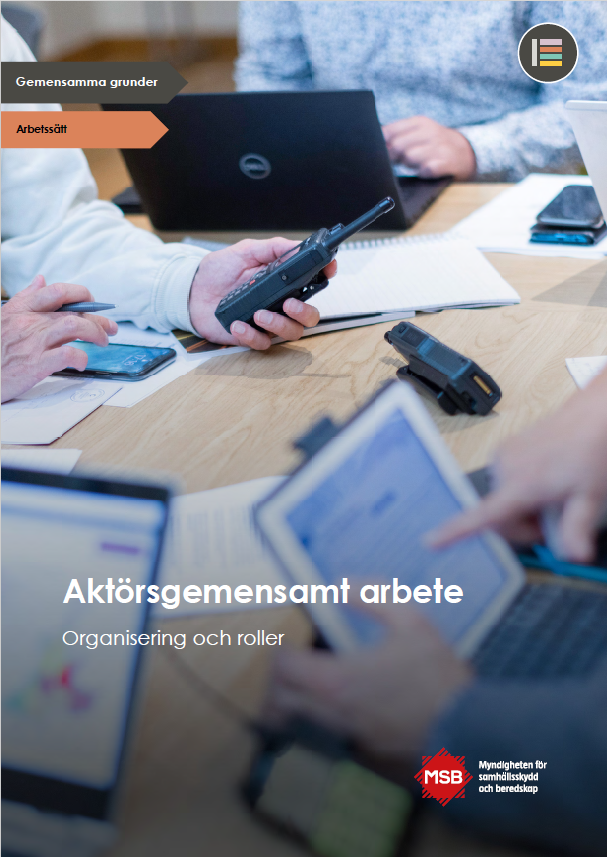 [Speaker Notes: Den här presentationen sammanfattar den organisering och de nyckelroller som kan komma att bli aktuella i det aktörsgemensamma arbetet och som finns beskrivna i Gemensamma grunder – ramverk för ledning och samverkan.

Organisering:
Inriktnings- och samordningsfunktion
Aktörsgemensamt analys- och beslutsstöd

Roller:
Inriktnings- och samordningskontakt
Sammankallande aktör 
Samverkansledare 
Samverkansdeltagare 

Till rollerna finns det också framtaget rollkort. De kommer inte att presenteras här men finns under nivån checklistor och mallar i ”Gemensamma grunder – Ramverk för ledning och samverkan”.]
Inriktnings- och samordningsfunktion
Det aktörsgemensamma arbetet sker i en grupp aktörer som har satts samman i syfte att komma överens om hur en nära förestående eller inträffad samhällsstörning ska hanteras gemensamt.
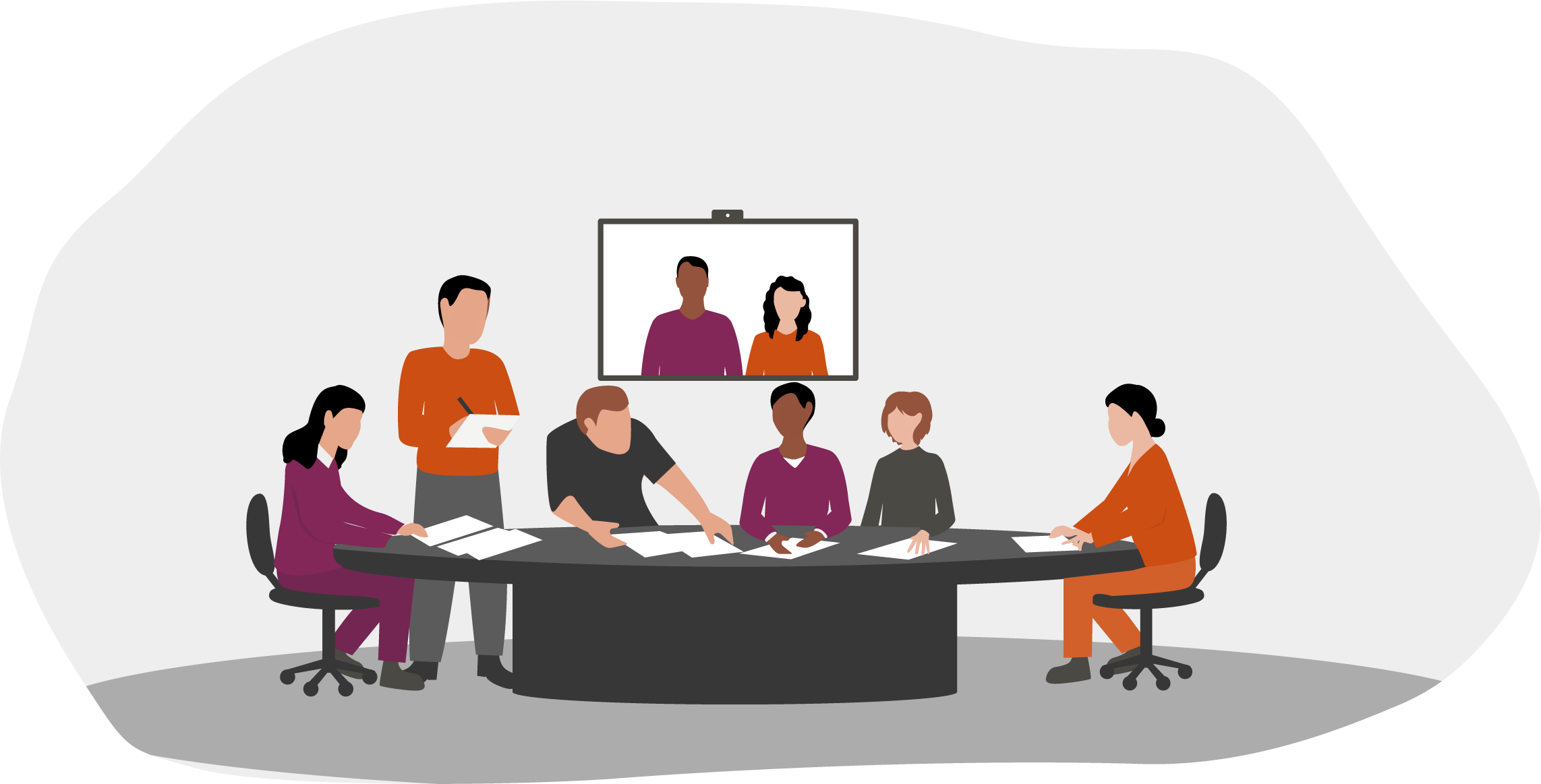 [Speaker Notes: Det aktörsgemensamma arbetet sker i en grupp aktörer som har satts samman i syfte att komma överens om hur en nära förestående eller inträffad samhällsstörning ska hanteras gemensamt. Detta är vad som kallas för en inriktnings- och samordningsfunktion, ISF, men det kan i praktiken också ha många andra namn. 

Arbetet kan genomföras av ett fåtal personer eller, när samhällsstörningens komplexitet eller omfattning kräver det, av ett stort antal personer. Organiseringen av det aktörsgemensamma arbetet kan anta olika former. Det kan vara olika möten, fysiska eller digitala, mellan aktörer. Det kan också vara i form av arbete som sker mellan eller parallellt med möten.

I det aktörsgemensamma arbetet ska aktörerna, med Process för aktörsgemensam inriktning och samordning som stöd, bidra till att hantera samhällsstörningar genom att avväga eller prioritera åtgärder och resurser till de mest angelägna behoven]
Aktörsgemensamt analys- och beslutsstöd
Vid behov kan det sättas in ytterligare resurser för att stödja det aktörsgemensamma arbetet.

Ett aktörsgemensamt analys- och beslutsstöd, oavsett hur det organiseras, handlar om att säkerställa att det aktörsgemensamma perspektivet är i fokus för de analyser och underlag som tas fram vid hanteringen av en händelse
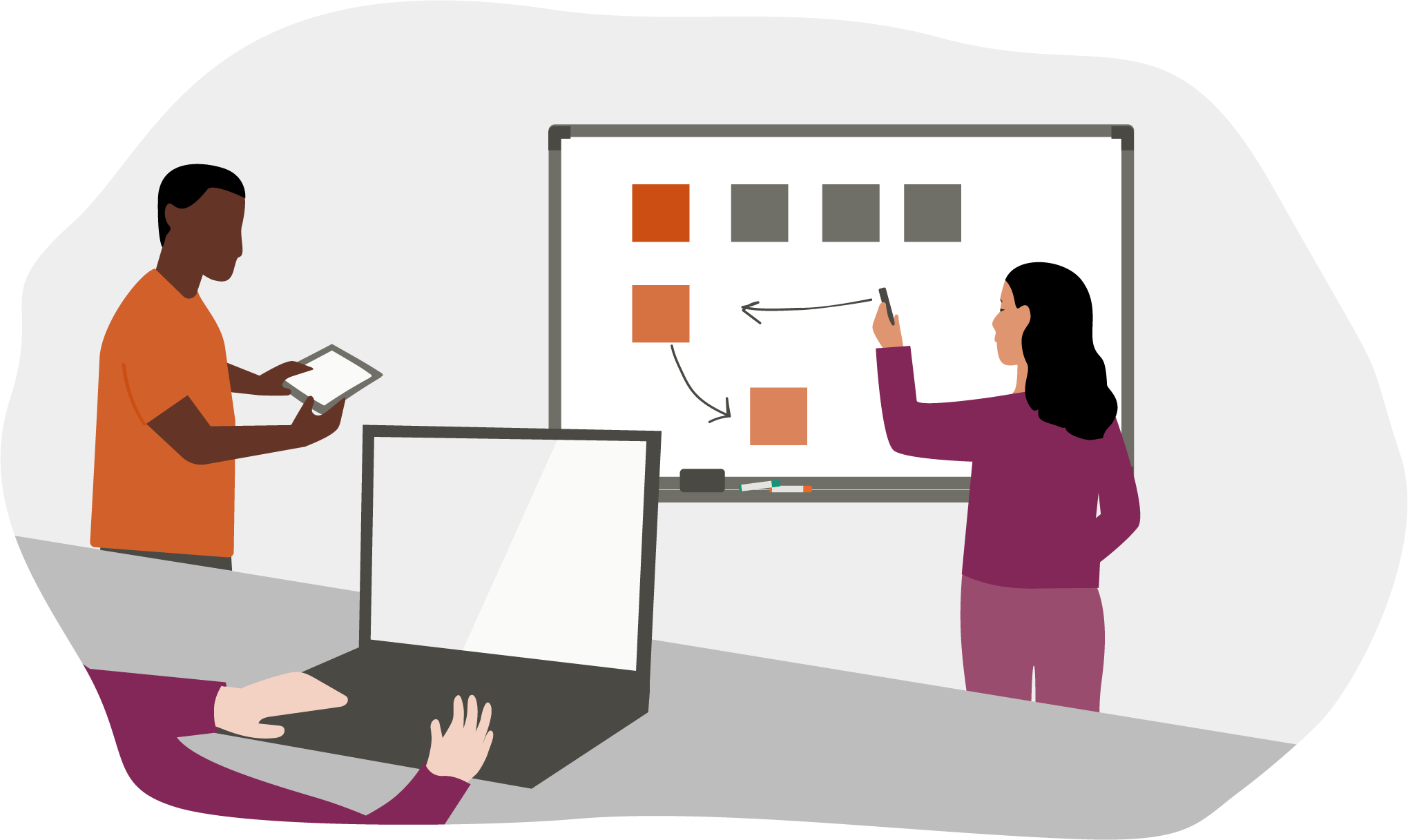 [Speaker Notes: Vid behov kan det sättas in ytterligare resurser för att stödja det aktörsgemensamma arbetet. Ett aktörsgemensamt analys- och beslutsstöd, oavsett hur det organiseras, handlar om att säkerställa att det aktörsgemensamma perspektivet är i fokus för de analyser och underlag som tas fram vid hanteringen av en händelse. Det skulle exempelvis kunna handla om att ta fram samlad lägesbild eller förslag på gemensam målbild. 

Beroende på vad stödet ska bistå med kan arbetet ske genom tidsbegränsade insatser eller genom kontinuerligt arbete genom såväl digitala som fysiska former. Det kan finnas ett eller flera stöd samtidigt vid hanteringen av en händelse.

Det aktörsgemensamma analys- och beslutsstödet kan bestå av allt från en enskild person till flera personer från olika aktörer. Bemanningen av stödet kan ske dynamiskt eller utgå från en förberedd uppstartsbemanning.]
Aktörsgemensamt analys- och beslutsstöd
Vid behov kan det sättas in ytterligare resurser för att stödja det aktörsgemensamma arbetet.

Ett aktörsgemensamt analys- och beslutsstöd, oavsett hur det organiseras, handlar om att säkerställa att det aktörsgemensamma perspektivet är i fokus för de analyser och underlag som tas fram vid hanteringen av en händelse
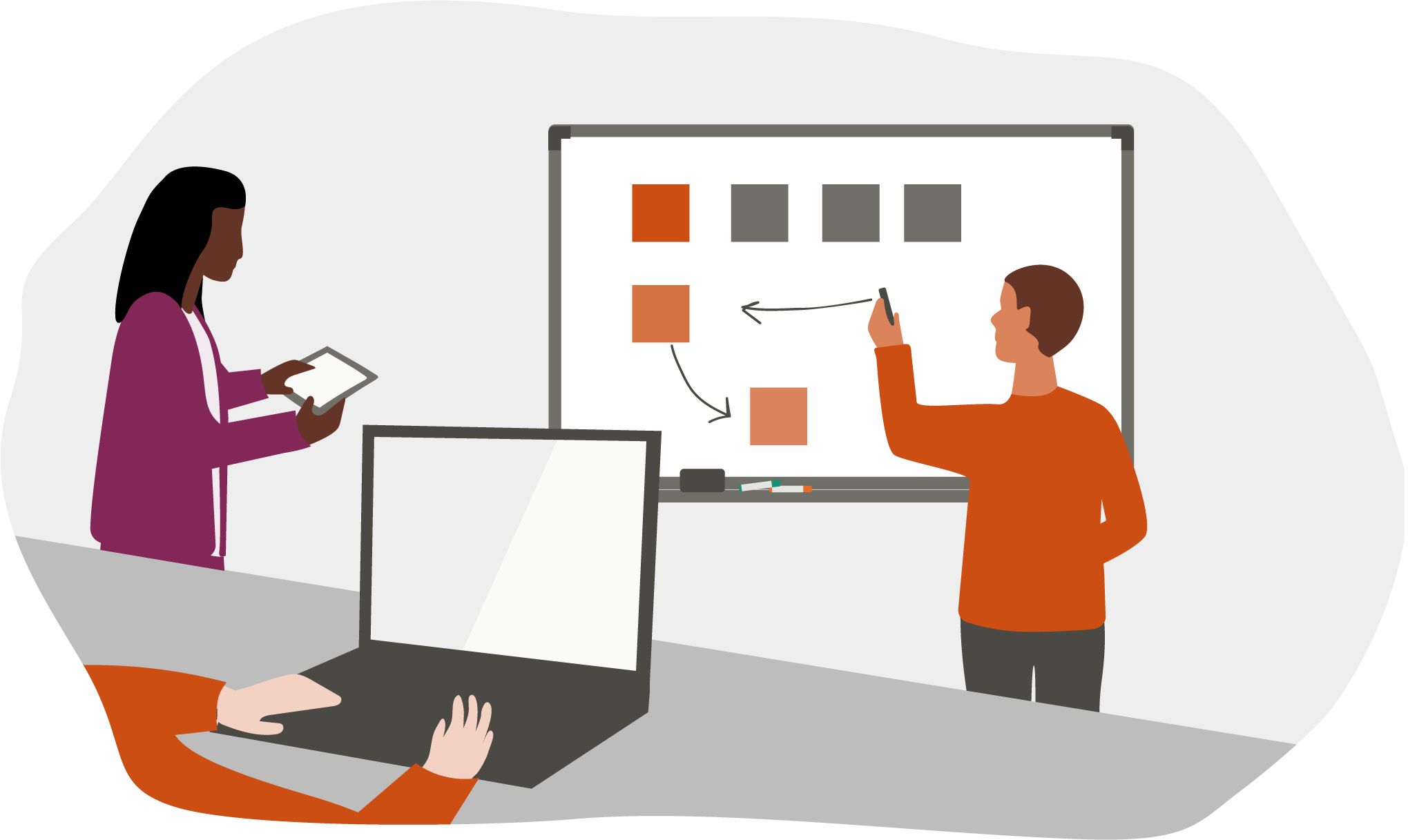 [Speaker Notes: Skillnaden mellan denna och den förra bilden är illustrationen. Välj en av dem. Denna bild är dold och behöver tas fram för att kunna användas.

Vid behov kan det sättas in ytterligare resurser för att stödja det aktörsgemensamma arbetet. Ett aktörsgemensamt analys- och beslutsstöd, oavsett hur det organiseras, handlar om att säkerställa att det aktörsgemensamma perspektivet är i fokus för de analyser och underlag som tas fram vid hanteringen av en händelse. Det skulle exempelvis kunna handla om att ta fram samlad lägesbild eller förslag på gemensam målbild. 

Beroende på vad stödet ska bistå med kan arbetet ske genom tidsbegränsade insatser eller genom kontinuerligt arbete genom såväl digitala som fysiska former. Det kan finnas ett eller flera stöd samtidigt vid hanteringen av en händelse.

Det aktörsgemensamma analys- och beslutsstödet kan bestå av allt från en enskild person till flera personer från olika aktörer. Bemanningen av stödet kan ske dynamiskt eller utgå från en förberedd uppstartsbemanning.]
Inriktnings- och samordningskontakt
bedriva omvärldsbevakning utifrån organisationens ansvarsområde
vara tillgänglig och lätt att kontakta för andra aktörer
se till att rätt mottagare nås i den egna organisationen
kunna initiera och delta i aktörsgemensam samverkan
kunna medverka till en initial bedömning av händelser och bedöma vilka aktörer som berörs
ha ett tydligt ansvar med befogenhet att vidta åtgärder i enlighet med sin egen organisations uppdrag.
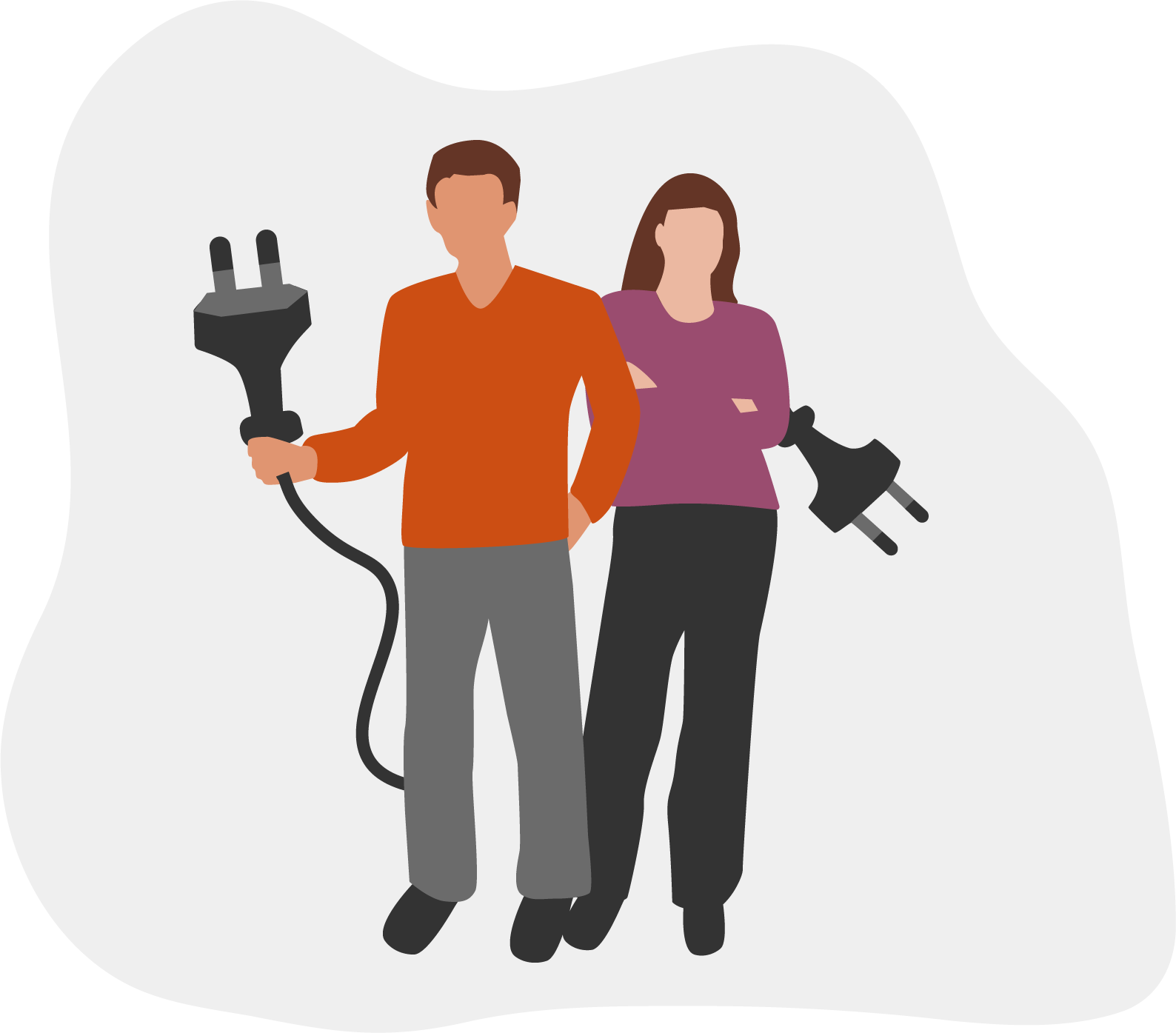 [Speaker Notes: Varje aktör i beredskapssystemet bör ha en kontaktpunkt för att öka tillgängligheten samt tydliggöra och underlätta kontakter med andra aktörer.  Inriktnings- och samordningskontakten, ISK, är den primära kontaktvägen in i en organisation inför och vid samhällsstörningar. 

Kontaktpunkten tar emot och förmedlar larm eller annan information vid en inträffad eller befarad samhällsstörning. Det kan vara en funktion som redan finns, till exempel genom tjänsteperson i beredskap (TiB), men det kan också vara en mindre formell roll.

En inriktnings- och samordningskontakt bör: 

bedriva omvärldsbevakning utifrån organisationens ansvarsområde
vara tillgänglig och lätt att kontakta för andra aktörer
se till att rätt mottagare nås i den egna organisationen
kunna initiera och delta i aktörsgemensam samverkan
kunna medverka till en initial bedömning av händelser och bedöma vilka aktörer som berörs
ha ett tydligt ansvar med befogenhet att vidta åtgärder i enlighet med sin egen organisations uppdrag.]
Sammankallande aktör
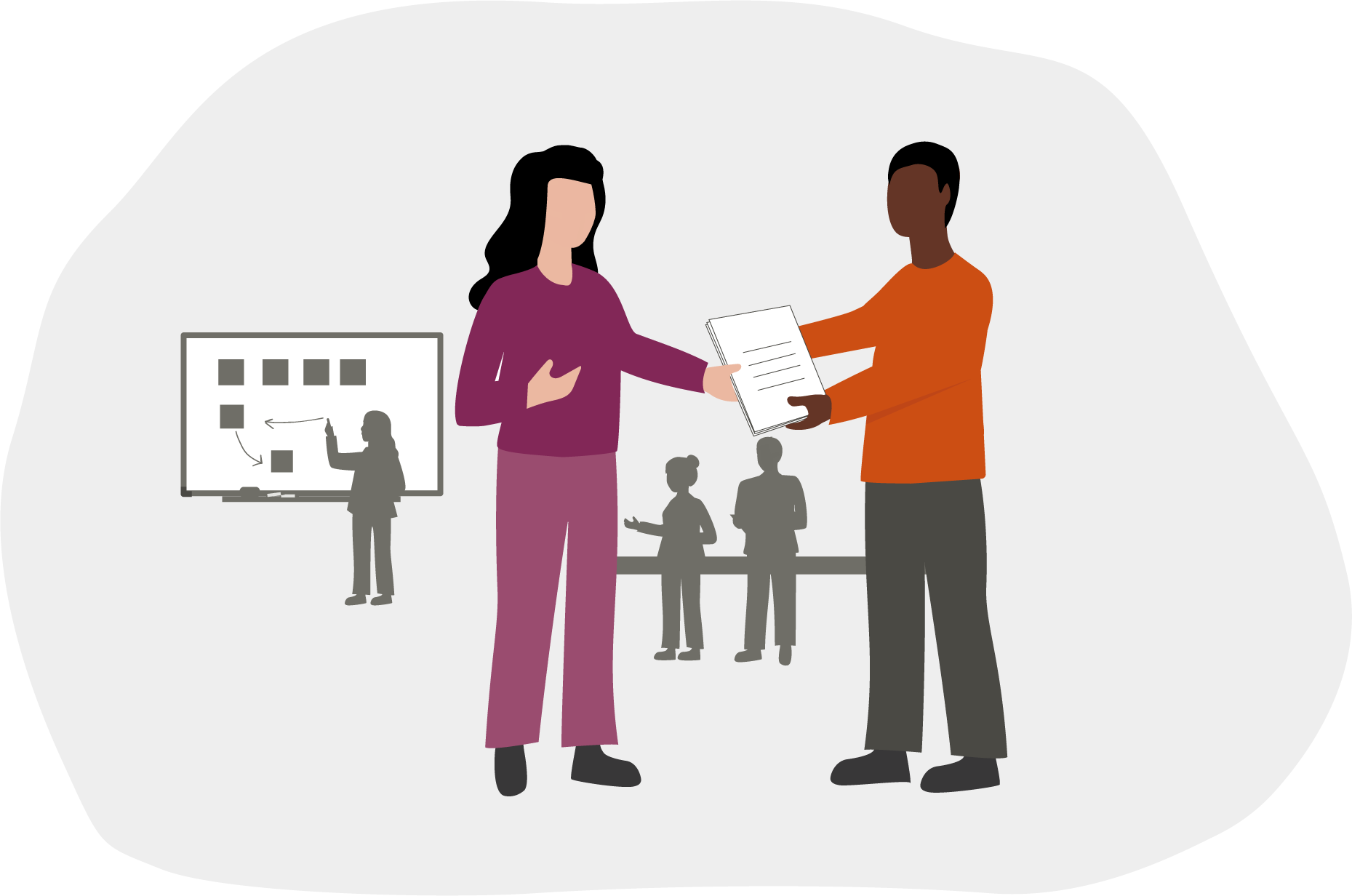 skapa struktur och tillvägagångssätt för det aktörsgemensamma arbetet genom att arbeta i enlighet med Processen för aktörsgemensam inriktning och samordning 
utse samverkansledare för det aktörsgemensamma arbetet
formulera ett tydligt syfte med samverkan 
ta fram agenda
leda arbetet med att ta fram samlad lägesbild
leda arbetet för att vid behov ta fram aktörsgemensam målbild
initiera ett aktörgemensamt analys- och beslutsstöd som bidrar med analyser och underlag och vid behov, utse en koordinator för analys- och beslutsstödet för att hålla samman arbetet
säkerställa att arbetet dokumenteras.
Geografiskt områdesansvariga
Sektorsansvariga
MSB har ett särskilt ansvar på central nivå
[Speaker Notes: För att driva och genomföra det aktörsgemensamma arbetet behövs en sammankallande aktör. Den sammankallande aktören har rollen att skapa förutsättningar för alla de inblandade aktörerna att uppnå en ändamålsenlig och effektiv aktörsgemensam hantering av en samhällsstörning. Den sammankallande aktören har ett ansvar att koordinera och driva det aktörsgemensamma arbetet framåt. Geografiskt områdesansvariga aktörer och sektorsansvariga myndigheter har ett ansvar att agera som sammankallande aktör vid en samhällsstörning. MSB har ett särskilt ansvar som sammankallande aktör på central nivå.

Den sammankallande aktören kan arbeta på flera olika sätt för att uppnå resultat, till exempel genom att: 
skapa struktur och tillvägagångssätt för det aktörsgemensamma arbetet genom att arbeta i enlighet med Processen för aktörsgemensam inriktning och samordning 
utse samverkansledare för det aktörsgemensamma arbetet
formulera ett tydligt syfte med samverkan 
ta fram agenda
leda arbetet med att ta fram samlad lägesbild
leda arbetet för att vid behov ta fram aktörsgemensam målbild
initiera ett aktörgemensamt analys- och beslutsstöd som bidrar med analyser och underlag och vid behov, utse en koordinator för analys- och beslutsstödet för att hålla samman arbetet
säkerställa att arbetet dokumenteras.]
Samverkansledare
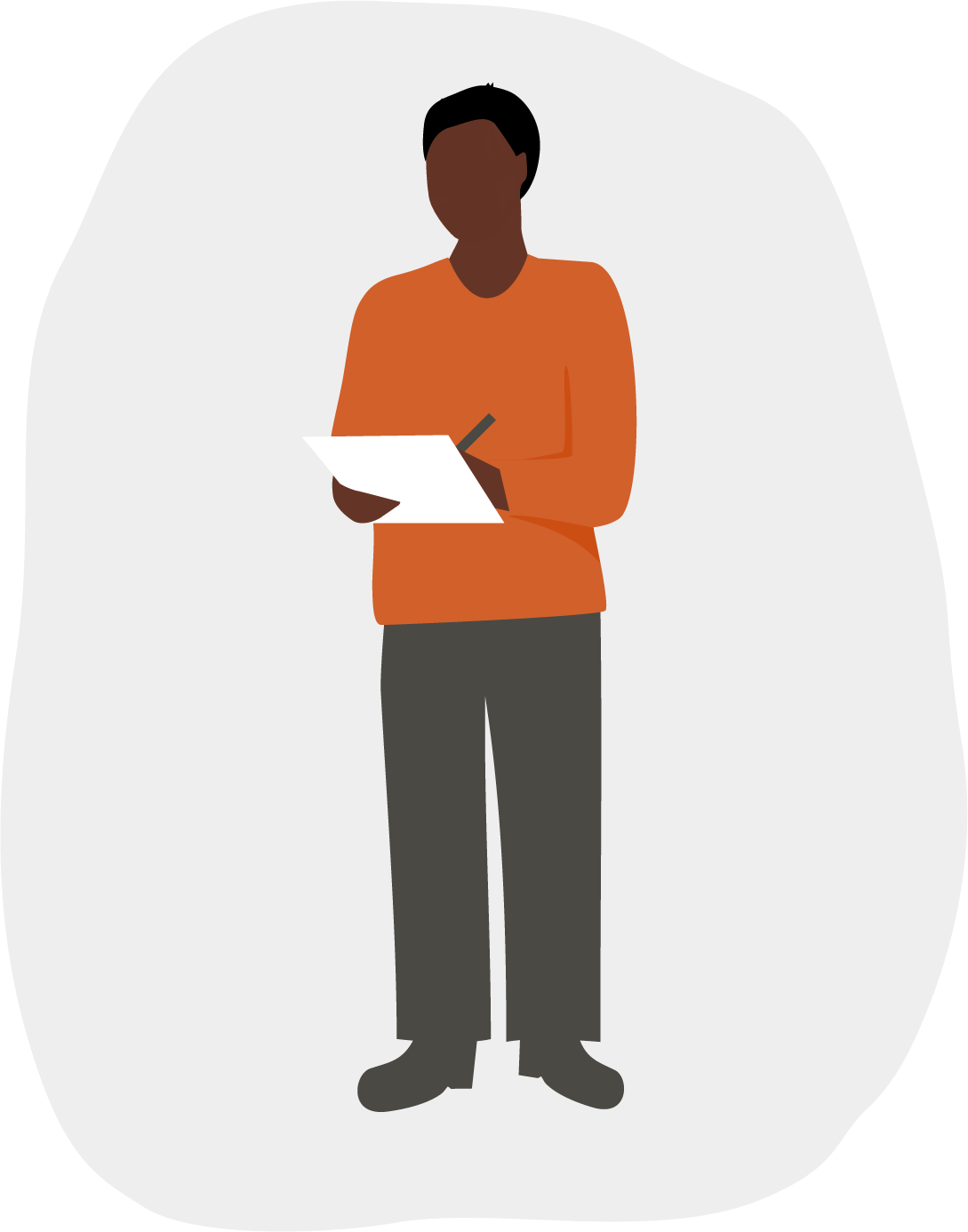 driva det gemensamma arbetet framåt mot inriktning och samordning genom att komma överens eller driva fram gemensamma prioriteringar
vara en god förhandlare och ha förmåga att agera konfliktlösare. 
ha god kunskap om svensk förvaltning, roller och ansvar inom beredskapssystemet, 
ha goda ledaregenskaper och förmåga att skapa förtroende. 

Sammankallande aktörer behöver ha utpekade, utbildade, tränade och övade personer som kan agera i rollen som samverkansledare.
[Speaker Notes: Rollen som samverkansledare för det aktörsgemensamma arbetet i samband med en samhällsstörning innebär ett uppdrag att driva det gemensamma arbetet framåt mot inriktning och samordning. Samverkansledaren ska säkerställa att arbetet präglas av förhållningssätt såsom helhetssyn, perspektivförståelse och medvetet beslutsfattande.

Det kan vara att få aktörerna att komma överens eller driva fram gemensamma prioriteringar till exempel genom en inriktnings- och samordningsfunktion. De deltagande aktörerna har dock fortfarande ett gemensamt ansvar för hanteringen av en samhällsstörning. 

Rollen som samverkansledare vid en aktörsgemensam hantering ställer betydande krav på professionalism. Samverkansledaren behöver vara en god förhandlare och ha förmåga att agera konfliktlösare. Rollen kräver därför god kunskap om svensk förvaltning, roller och ansvar inom beredskapssystemet, goda ledaregenskaper och förmåga att skapa förtroende. Sammankallande aktörer behöver ha utpekade, utbildade, tränade och övade personer som kan agera i rollen som samverkansledare.]
Samverkansledare
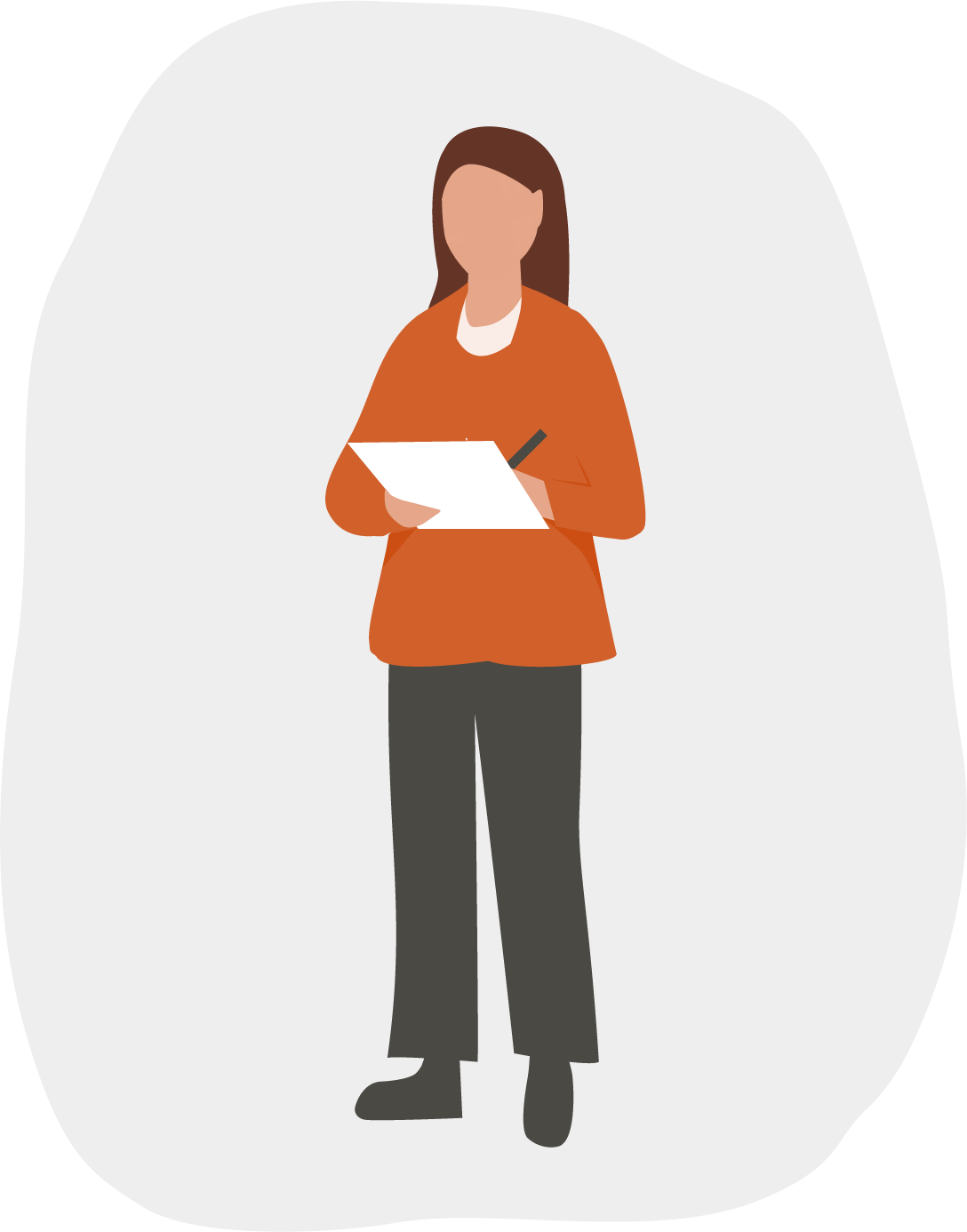 driva det gemensamma arbetet framåt mot inriktning och samordning genom att komma överens eller driva fram gemensamma prioriteringar
vara en god förhandlare och ha förmåga att agera konfliktlösare. 
ha god kunskap om svensk förvaltning, roller och ansvar inom beredskapssystemet, 
ha goda ledaregenskaper och förmåga att skapa förtroende. 

Sammankallande aktörer behöver ha utpekade, utbildade, tränade och övade personer som kan agera i rollen som samverkansledare.
[Speaker Notes: Skillnaden mellan denna och den förra bilden är illustrationen. Välj en av dem. Denna bild är dold och behöver tas fram för att kunna användas.

Rollen som samverkansledare för det aktörsgemensamma arbetet i samband med en samhällsstörning innebär ett uppdrag att driva det gemensamma arbetet framåt mot inriktning och samordning. Samverkansledaren ska säkerställa att arbetet präglas av förhållningssätt såsom helhetssyn, perspektivförståelse och medvetet beslutsfattande.

Det kan vara att få aktörerna att komma överens eller driva fram gemensamma prioriteringar till exempel genom en inriktnings- och samordningsfunktion. De deltagande aktörerna har dock fortfarande ett gemensamt ansvar för hanteringen av en samhällsstörning. 

Rollen som samverkansledare vid en aktörsgemensam hantering ställer betydande krav på professionalism. Samverkansledaren behöver vara en god förhandlare och ha förmåga att agera konfliktlösare. Rollen kräver därför god kunskap om svensk förvaltning, roller och ansvar inom beredskapssystemet, goda ledaregenskaper och förmåga att skapa förtroende. Sammankallande aktörer behöver ha utpekade, utbildade, tränade och övade personer som kan agera i rollen som samverkansledare.]
Samverkansdeltagare
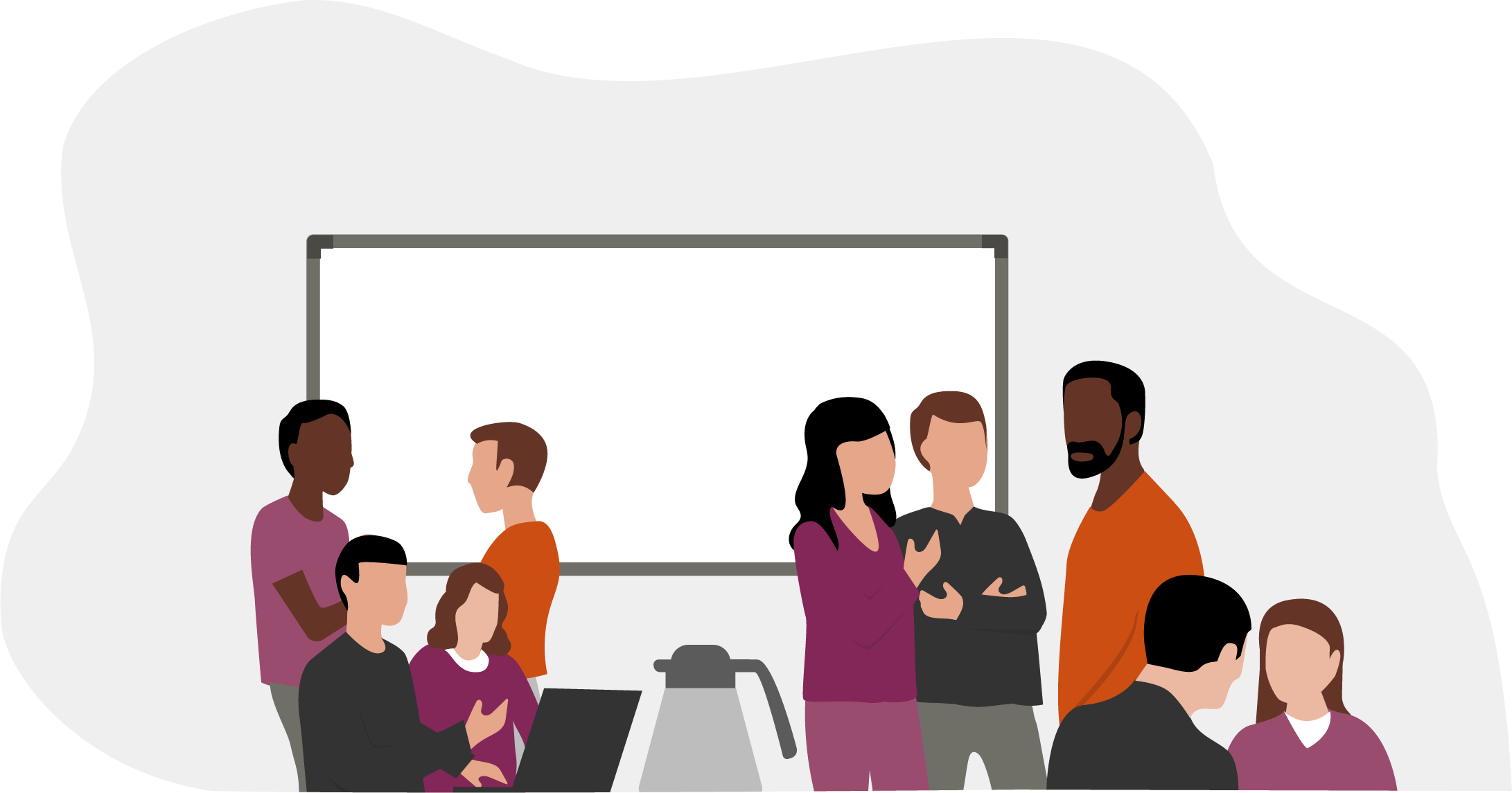 bidra med sin organisations kunskap och perspektiv i arbetet 
representationen kan skifta över tid och ibland utgöras av flera individer med olika kompetenser från samma aktör
beakta vad som är bäst för helheten och inte bara vad som är bäst för den egna organisationen
[Speaker Notes: Samverkansdeltagare i det aktörsgemensamma arbetet har i uppdrag att bidra med sin organisations kunskap och perspektiv i arbetet. Beroende på vilka frågor som ska hanteras kan representationen skifta över tid och ibland utgöras av flera individer med olika kompetenser från samma aktör. 

Om aktörerna ska komma överens om svåra prioriteringar som exempelvis är förenade med stora kostnader kan den sammankallande aktören behöva ge representanterna möjlighet till intern förankring i enlighet med respektive organisations beslutsordning. Det kan exempelvis vara att det ges möjlighet att stämma av med ansvarig chef. 

Samverkansdeltagarna har två intressen att ta hänsyn till. Dels den egna organisationens dels aktörskollektivets. Ibland sammanfaller dessa två intressen och ibland gör de det inte. Samtidigt läggs stor vikt vid helhetssyn och att samhällets samlade resurser ska användas så effektivt som möjligt. Det gör att samverkansdeltagarna också ska beakta vad som är bäst för helheten och inte bara vad som är bäst för den egna organisationen.]
Koordinator för aktörsgemensamt analys- och beslutsstöd
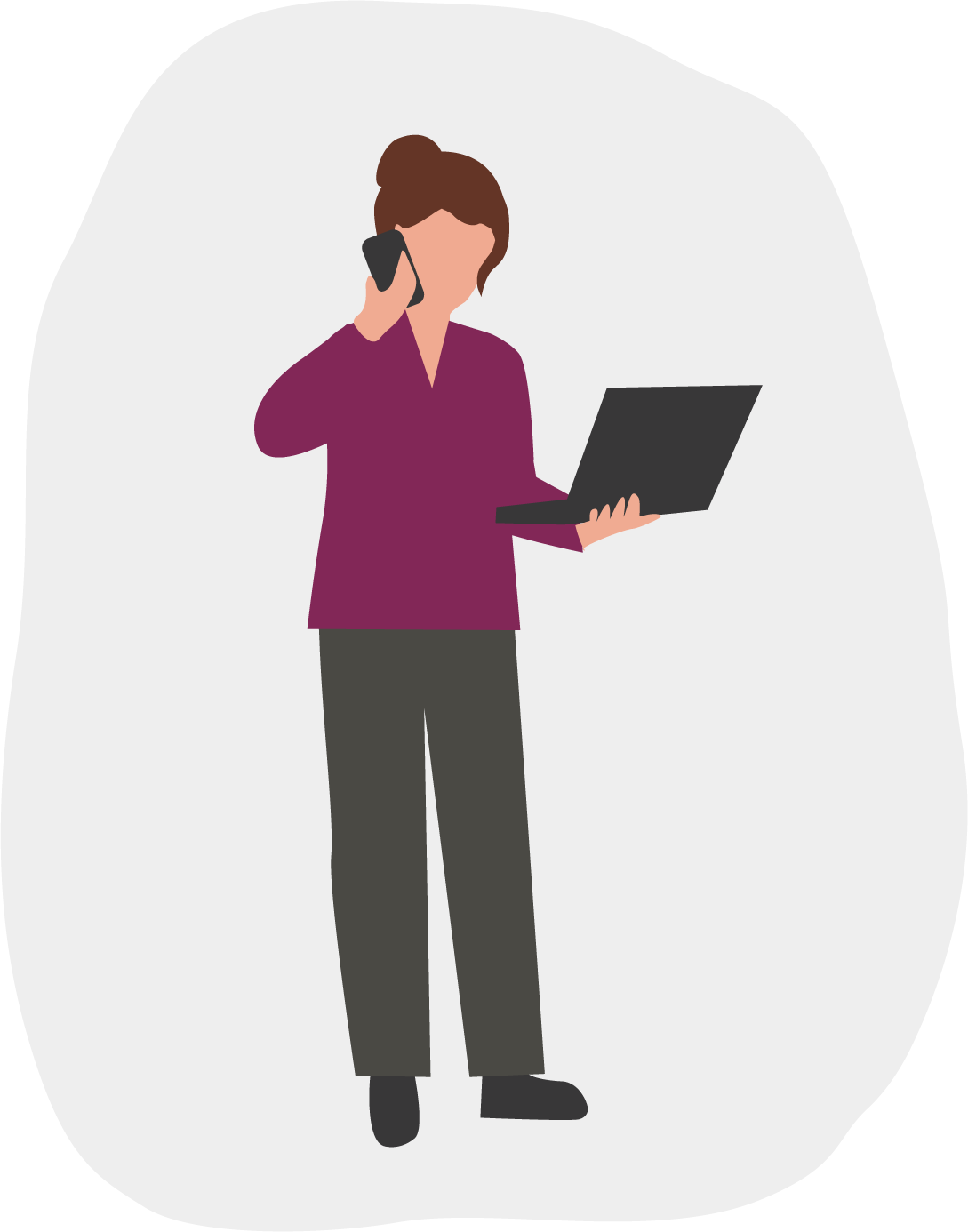 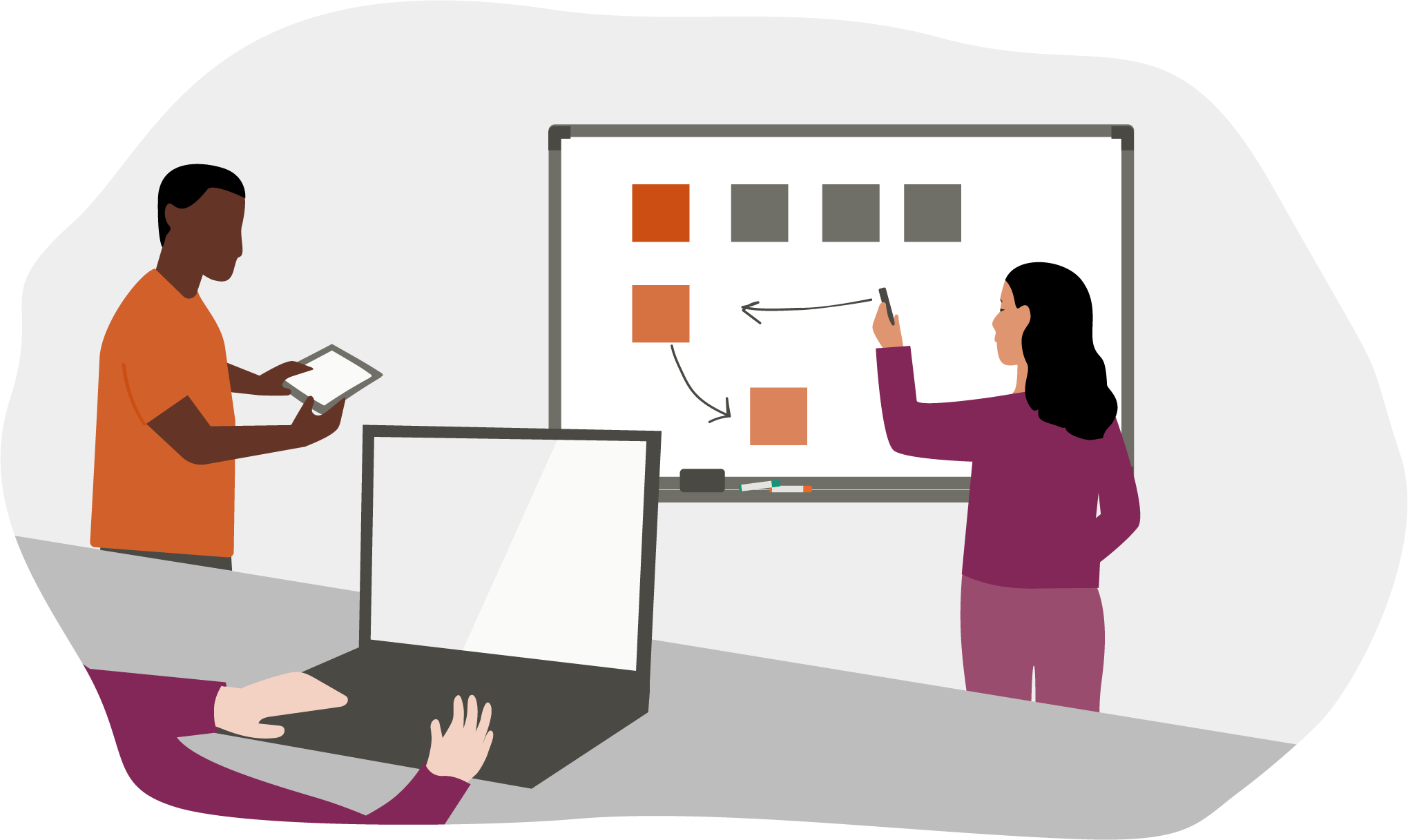 Vid behov kan det aktörsgemensamma analys- och beslutsstödet ledas av en koordinator.
[Speaker Notes: Ytterligare en roll kan tillkomma. Vid behov kan det aktörsgemensamma analys- och beslutsstödet ledas av en koordinator.]
Koordinator för aktörsgemensamt analys- och beslutsstöd
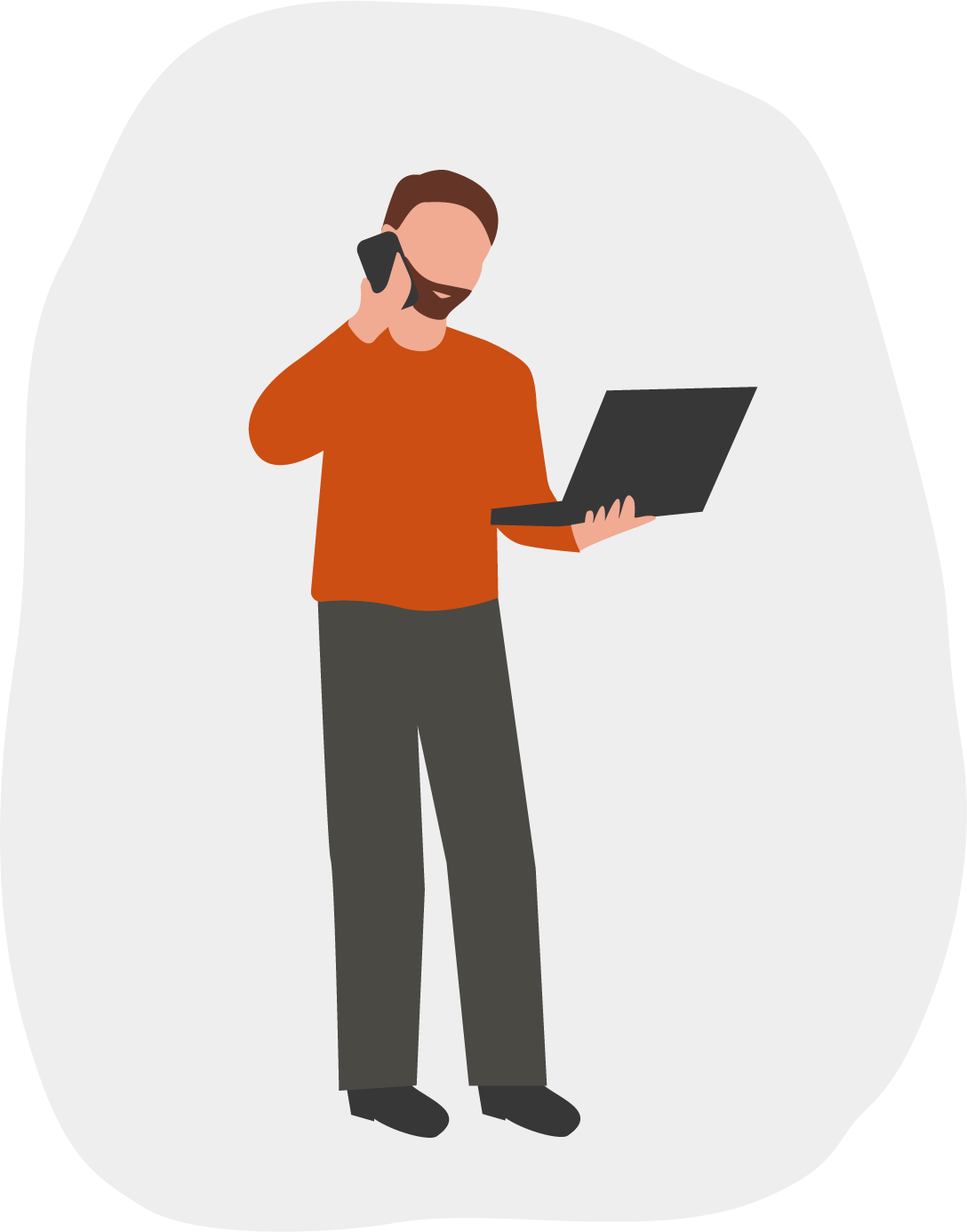 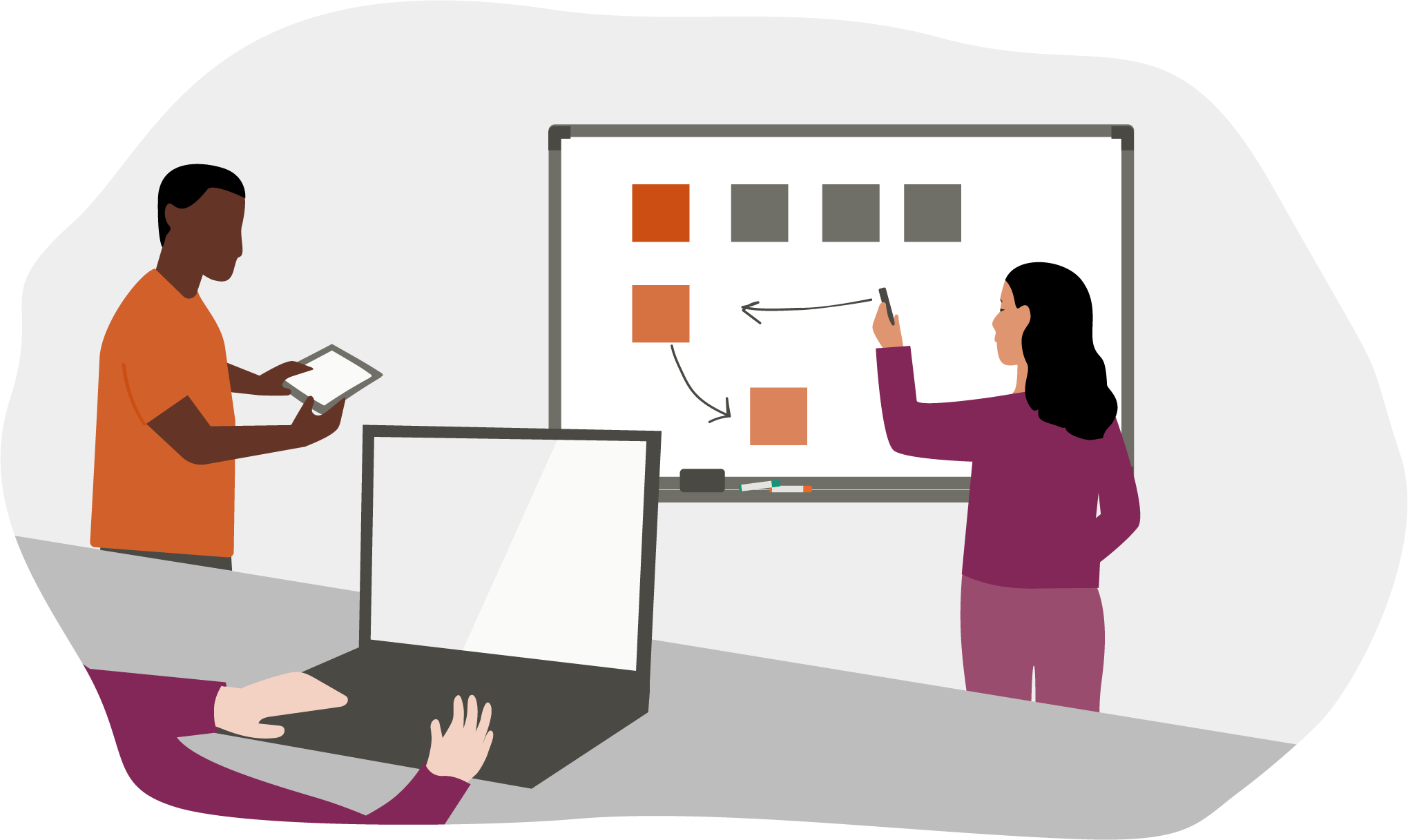 Vid behov kan det aktörsgemensamma analys- och beslutsstödet ledas av en koordinator.
[Speaker Notes: Skillnaden mellan denna och den förra bilden är illustrationen. Välj en av dem. Denna bild är dold och behöver tas fram för att kunna användas.

Ytterligare en roll kan tillkomma. Vid behov kan det aktörsgemensamma analys- och beslutsstödet ledas av en koordinator.]
Vill du veta mer?
Läs mer påmsb.se/ledningsamverkan under nivån arbetssätt i  ”Gemensamma grunder – Ramverk för ledning och samverkan”.
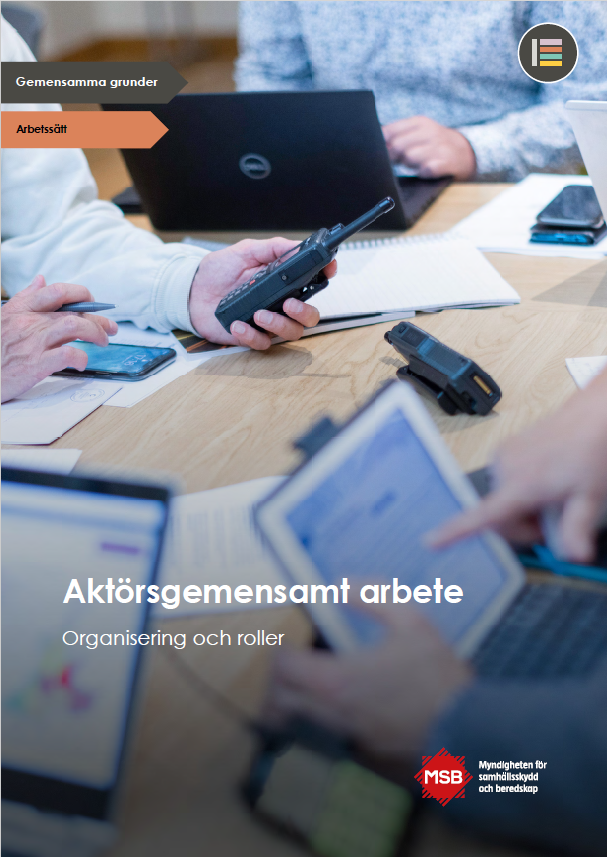